Dissertation Report
Gap Analysis As Per NABH (2015),Of Multispecialty Hospital, Faridabad
Prepared By
Dr.Poonam Mishra
PG/16/035
Hospital Profile
400 bedded hospital with all  specialties except Liver Transplant, Heart Transplant and Stem cell Transplant
Vision
“All health care services under one roof”
   Mission
    “World class healthcare at affordable coast”
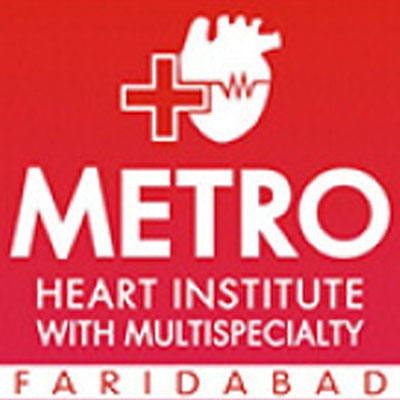 Introduction
NABH( National Accreditation Board for Hospital and Healthcare Provider)
Constituent board of QCI(Quality Council Of India)
Established in India, 2006
Member of ISQua (International Society for Quality in Healthcare
Benefits of NABH Accreditation- Provide high quality of care and patient safety, Increase patient satisfaction, Set Benchmark in the market.
Cont…
NABH has 10 chapters,105 standards, and 683 objective elements. 
Outline of NABH Standards
Cont….
Aim and Objective
Aim:- 
 To improve quality of healthcare services in the hospital.
To increase patient satisfaction level in the hospital. 
To achieve international Patient Safety goals in the hospital    
Objective:-
To evaluate the current service delivery of a Multispecialty Hospital.
To distinguish gaps in tertiary care healing facility. 
To prescribe Corrective and preventive activities for crossing over the gaps in department in view of redid prerequisites for the clinic
Methodology
Study Design:    Descriptive study 
Study Area: Metro Heart Institute with Multispecialty    Hospital
Study Location: All Clinical and Non-Clinical Departments.
Study Period:  1st March 2018 to 30th April 2018
 Study Tool:  Checklist of NABH Self Assessment Tool Kit.
Scoring Criteria would be applicable-
 Partial Compliance required- 5
Full compliance required-10
Non compliance required- 0
Not Applicable=NA
Cont:-
Data collection Technique:
Primary data-  
                         1.  Direct Observation
                          2. Discussion with the hospital Staff
Secondary data-
                           1. Hospital Manuals, Policies
                          2. Records-registers of respective                   departments.
Finding Gaps
Cont..
Cont..
Cont..
Cont…
Cont..
Gap Analysis as Per NABH Standards (2015)
Recommendation
Training should be given to all Housekeeping Staff and also GDAs. For use of PPE while handling of BMW and also about Hand hygiene practice.
Random Audit should be done by Quality team in each and every department.
There is a requirement of Clinical Pharmacologist for prescription audit and for capturing the data of medication error.
HIC team needs to be more active to prevent Healthcare Associated Infection (HAI) or Nosocomial Infection. 
Training for communication skill is required for all front office staff.
Annual manpower planning should be done by Human Resource Department.
Signage must be displayed in bilingual language.
CONCLUSION
The investigation demonstrates that there are a few
holes in the healing facility according to NABH
standards.
 The healing facility had Score 8.47 and was fit for accreditation. 
Scarcely any gaps were distinguished if satisfied, will help in enhancing proficiency of the Hospital and furthermore help to expand persistent fulfilment level.
References
Quality Assurance in Patient care, Management System of Hospital System, Module 3, Distance learning in Health and Family welfare Management .New Delhi National Institute of Health and Family Welfare.2005:45-7
National Accreditation Board for Hospital and Health Care Providers. (Last Accessed on 2010 jul22) available from http://www.qcin.org/nabh/index.php.
Dastur FD.Hospital Accreditation a certificate of proficiency for healthcare institution J Asoc physician India 2012 April 60:12-3 (Pub med)
Wendy Nicklin : The value and Impact of health care accreditation a literature Lain. Quality in hospital Quality India (a QCI publication) 2011:3:32-33
Alkhenizen A. Impact of accreditation on the quality of healthcare services a systematic review of literature. Anu Saudi: Med .2011.aug.31(4):407-16( Pubmed)
Greenfield D,Braithwait J (2008) Health sector accreditation research: a systemic review int J Qual Health Care .20 (3) :172-83.
THANK  YOU